ITU Workshop on 
“Environmentally Sound Management of E-waste”

(Durban, South Africa, 9 July 2013)
E-waste in emerging markets: an opportunity
Ruben Janse van Rensburg,
Environmental Manager Africa, HP ruben.janse-van-rensburg@hp.com
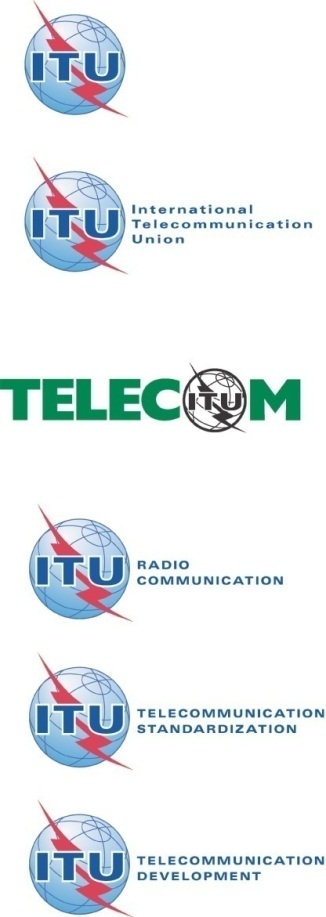 Durban, South Africa, 9 July 2013
Africa : about growth ….
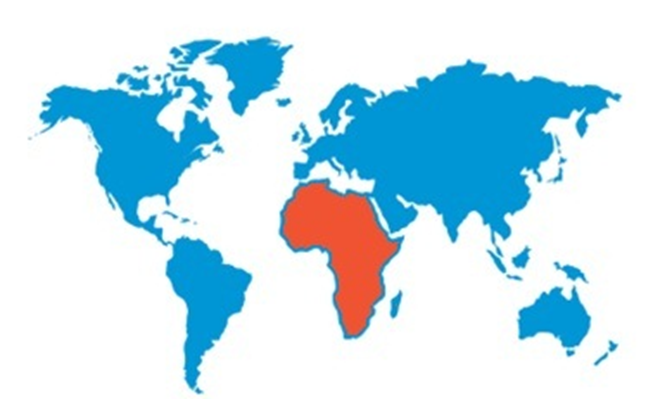 3.6 B population by 2050
EEE consumption growth rates very high (new & 2nd hand)
Domestically generated E-waste may exceed EU’s by 2018
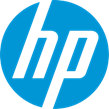 2
Very few African countries have e-waste regs
African countries
Original “WEEE” countries
413m
Nigeria
Cameroon
Ghana
Kenya
Ethiopia
Uganda
Tanzania
Rwanda
South Africa
Zambia
Egypt
160m
  20m
  25m
  43m
  91m
  34m
  47m
  12m
  50m
  14m
  84m
580m
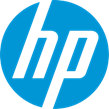 3
E-waste “basics”
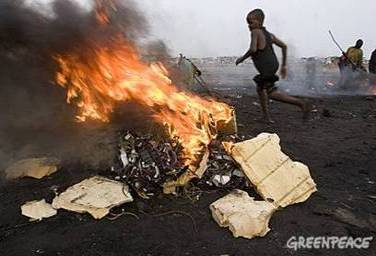 Rudimentary recycling is the issue 


Collection is NOT a 
    problem
E-waste has value  can be collected & treated as a profitable business
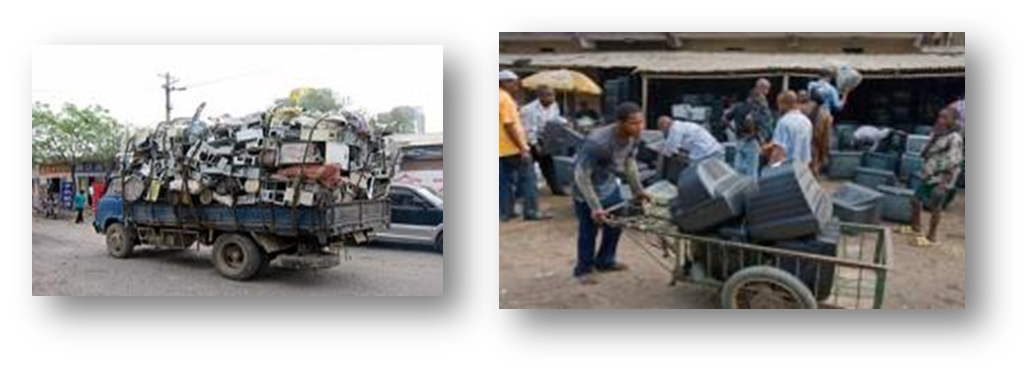 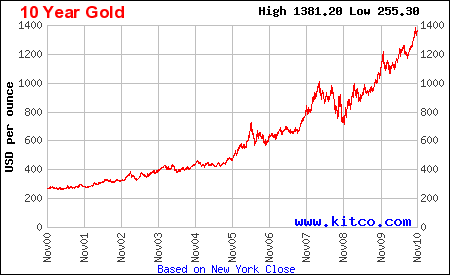 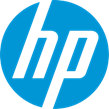 4
E-waste : current state…
Local Dumping/ Burning
behaviour
Non-Valuable Fractions
End User
Informal Collectors
“Recyclers”
Limited Material Markets
rudimentary
‘cherry’ picking
Producers
NO connection between “Producers” and the material flows
Informal collectors NOT connected to a formal recycling structure
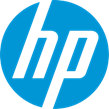 5
With Extended Producer Responsibility
behaviour based system
local and global markets
recycling 
standards
Local and Global Material Markets
End User
Informal Collectors
Recyclers
safety net for “problematic fractions”
activate local markets – waste beneficiation
E-Waste Control Body

Producer Registration & Obligation
Producers
Fair & enforced regulation is paramount to stimulate investments by recyclers
Regional approaches are critical  to effective solutions deployment
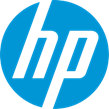 6
Deployment in Kenya, a role model
$$
Treatment Center & Trading Platform operating under strict recycling standards
Collectors
Collectors
Collectors
Collectors
Collectors
$$
Collection centres X 50
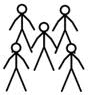 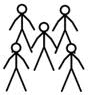 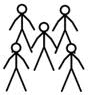 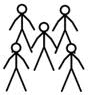 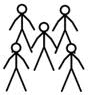 20 scavengers for each collection point
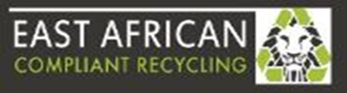 Scope : all e-waste, including ‘problematic fractions’
Goal : self sustaining business model, supporting “EAC”
Enabled by draft regulation
Creating  THOUSANDS of green jobs in Kenya
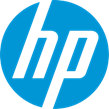 7
”E-waste solutions Alliance for Africa”
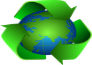 Reclaimed Appliances (UK) Ltd 
Leading, not following
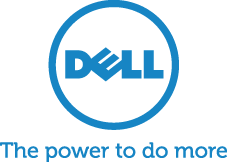 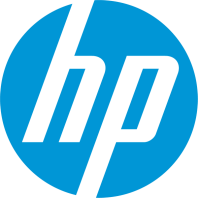 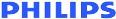 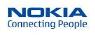 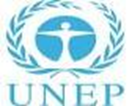 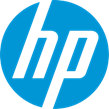 Working with and supported by
8
Where does the Alliance act together?
Ethiopia
Kenya
Tanzania
Uganda
Ghana
Nigeria
RSA
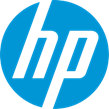 9
Where are the Recyclers?
Kenya
RSA
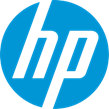 10
Partnerships are essential !
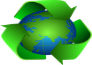 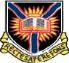 Reclaimed Appliances (UK) Ltd 
Leading, not following
OEMs and Recyclers
Academia and research groups
Government agencies and NGOs
University of Ibadan
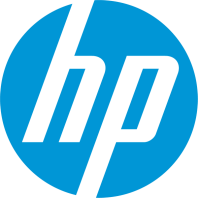 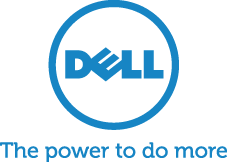 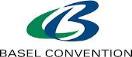 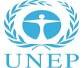 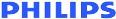 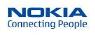 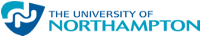 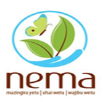 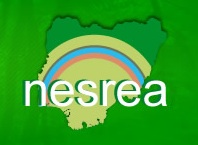 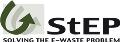 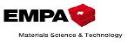 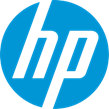 11
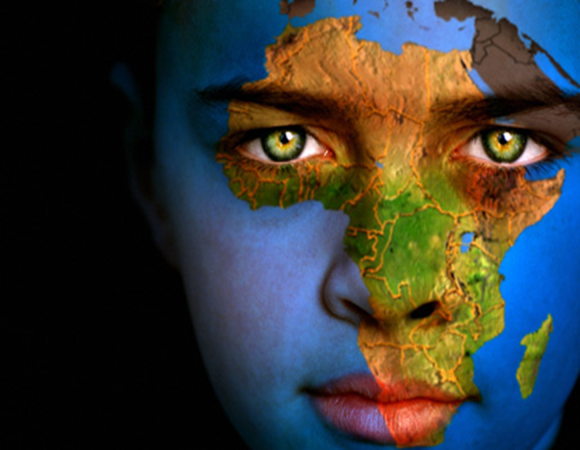 Thank you
Durban, South Africa, 9 July 2013
12